Préparez vos cartes de l’Index 2020 !
Quizz sur les pays de l’Index
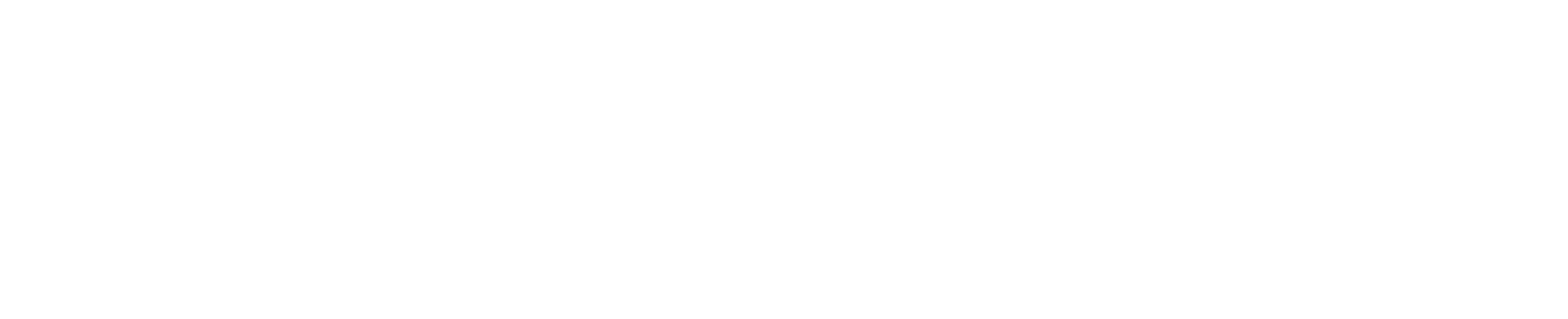 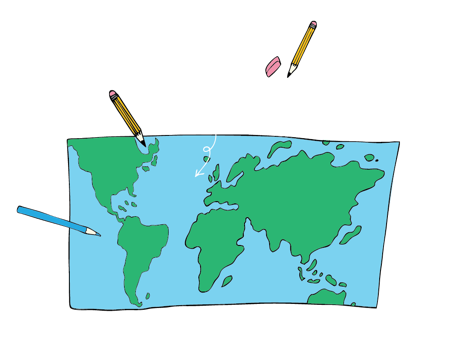 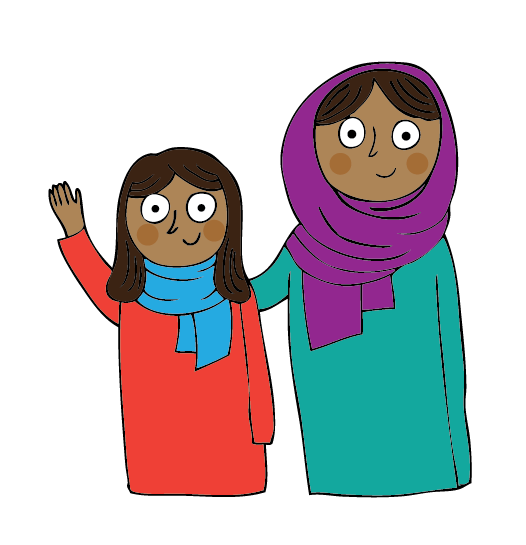 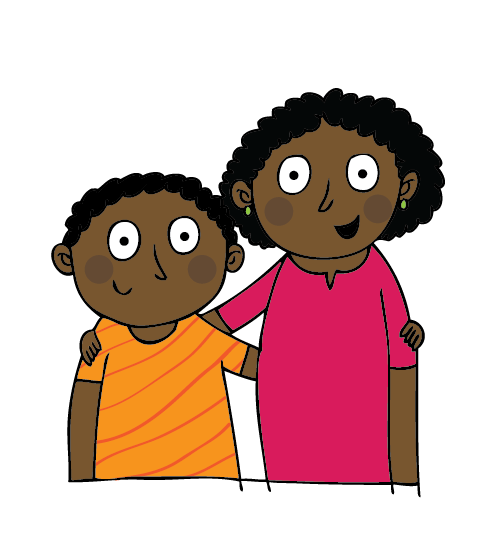 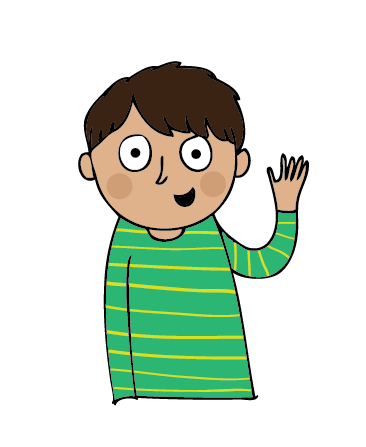 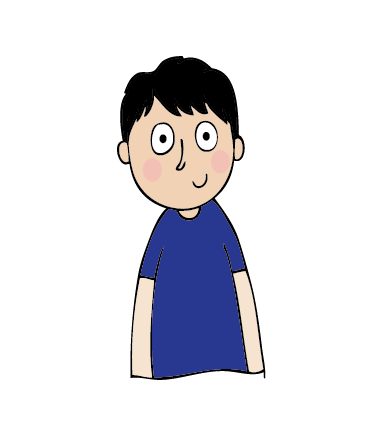 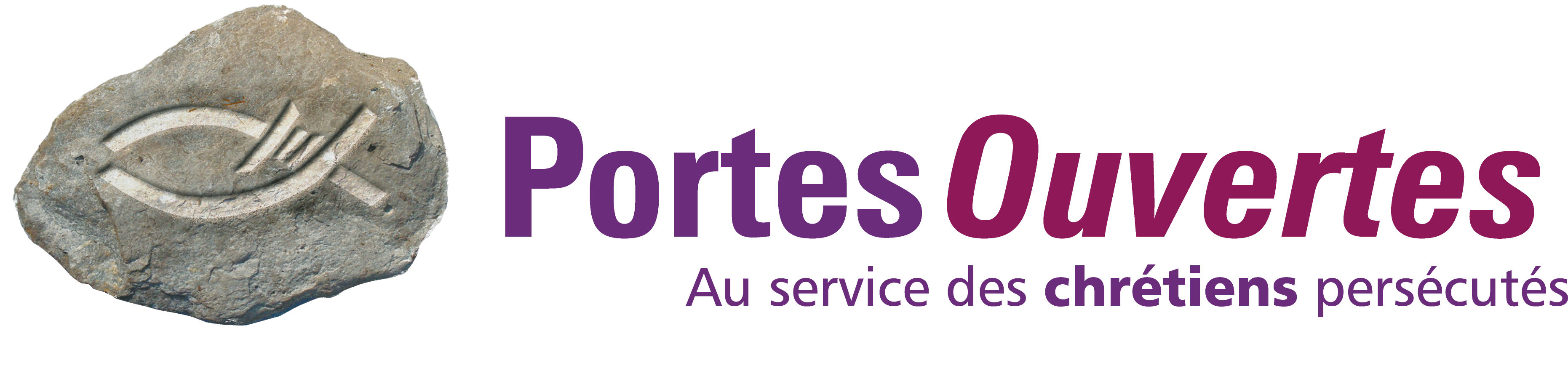 1. Quel est ce pays ?
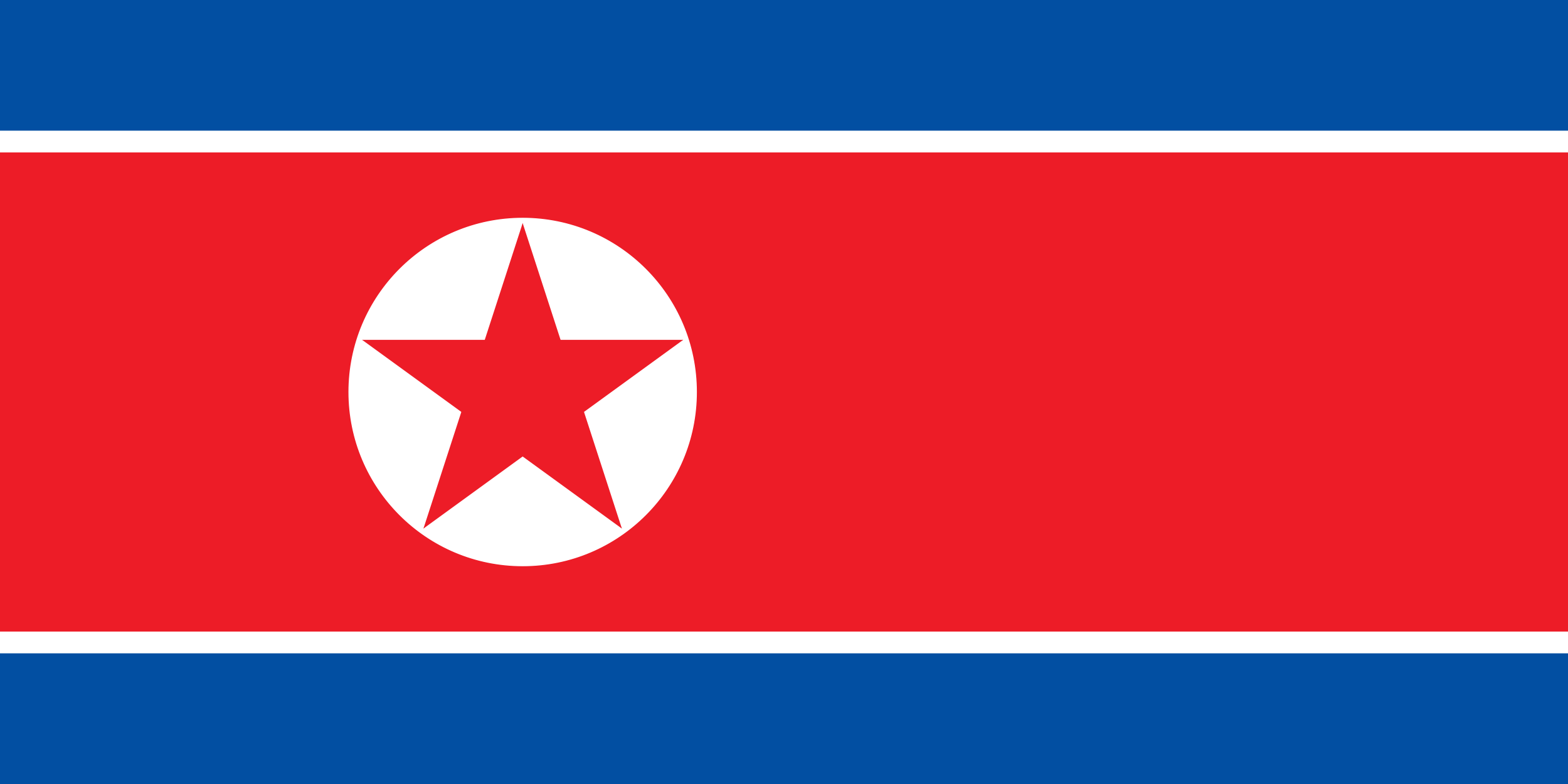 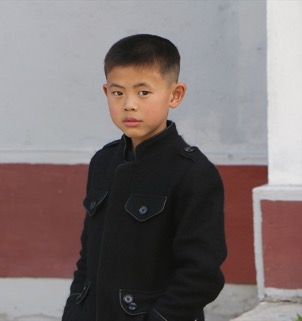 LE SAVAIS-TU ?
Dans ce pays, le dirigeant et 
sa famille sont traités comme des dieux.
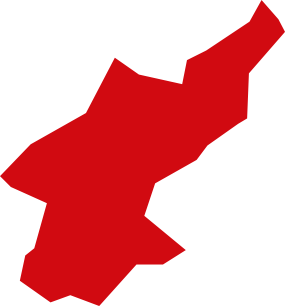 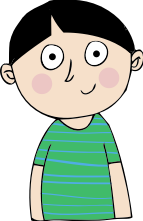 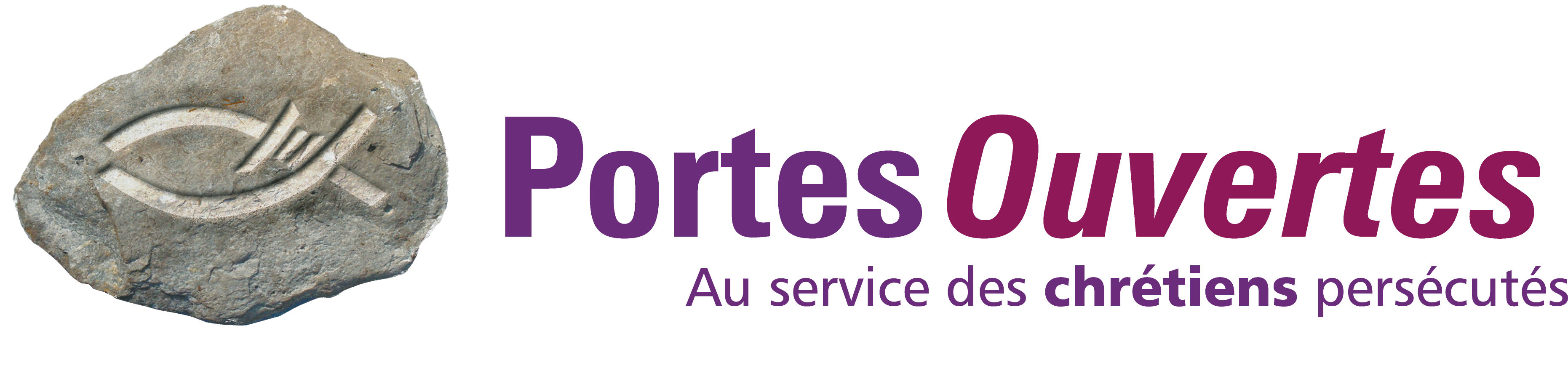 2. Quel est ce pays ?
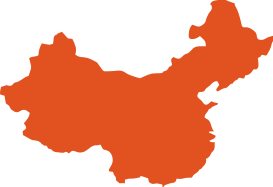 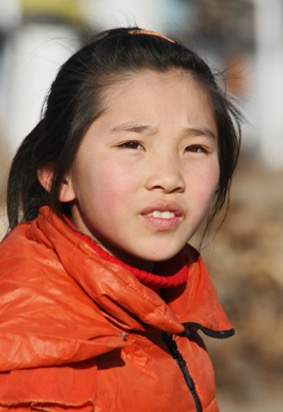 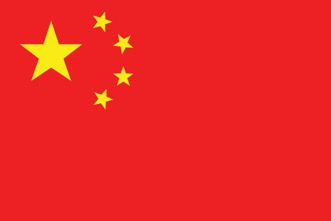 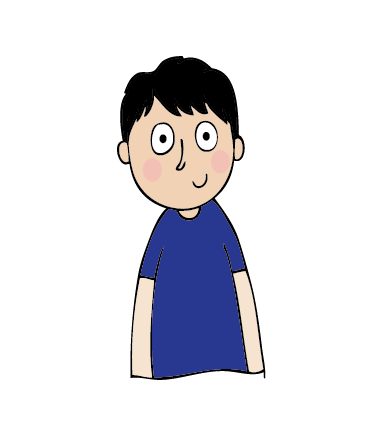 LE SAVAIS-TU ?
Ce pays gigantesque partage ses frontières avec 14 autres pays !
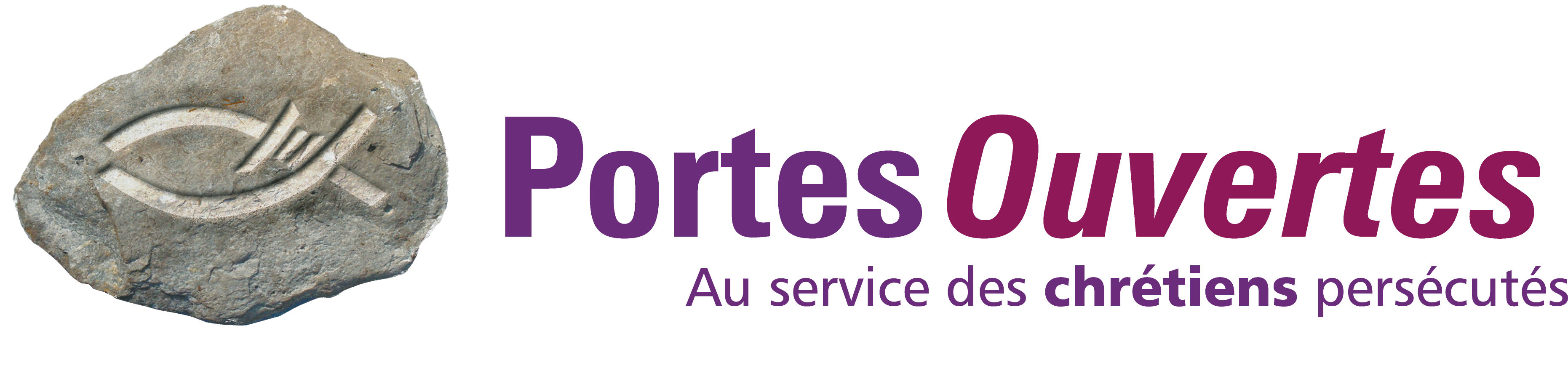 3. Quel est ce pays ?
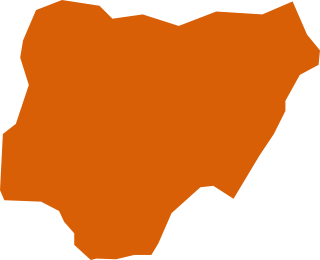 LE SAVAIS-TU ?
Plus de 520 langues sont parlées dans ce pays.
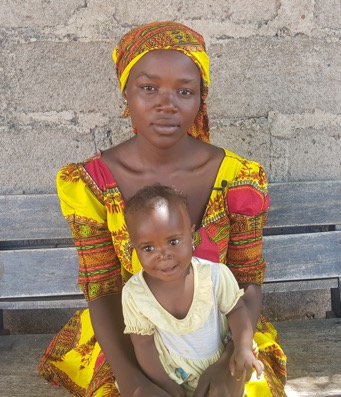 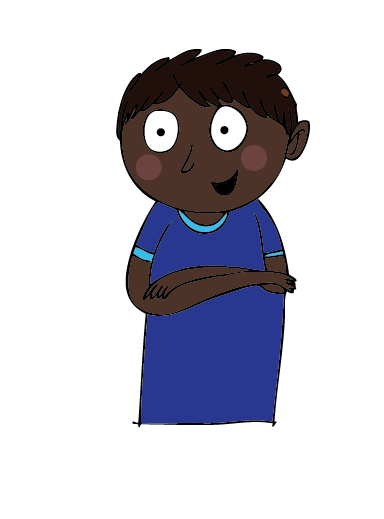 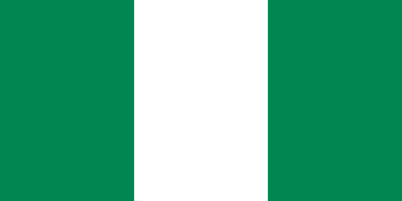 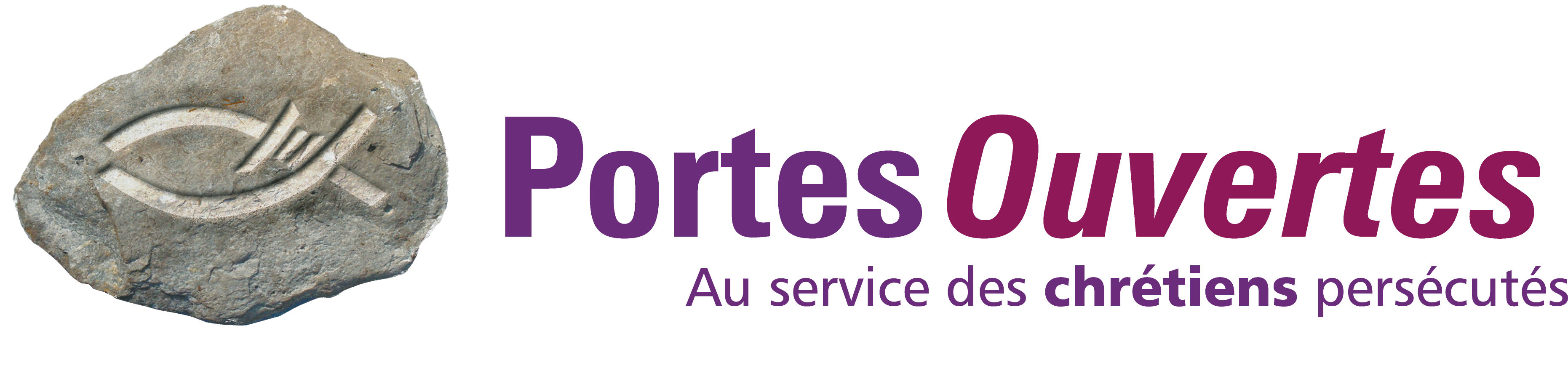 4. Quel est ce pays ?
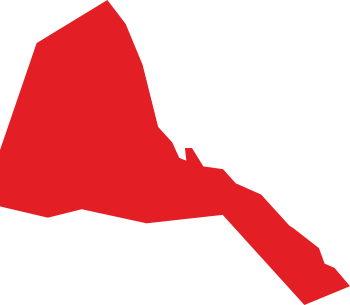 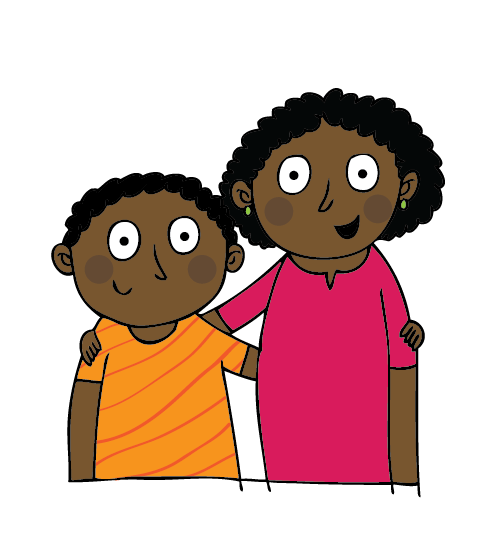 LE SAVAIS-TU ?
Dans ce pays le service militaire dure en moyenne 6 ans et demi.
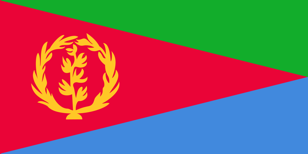 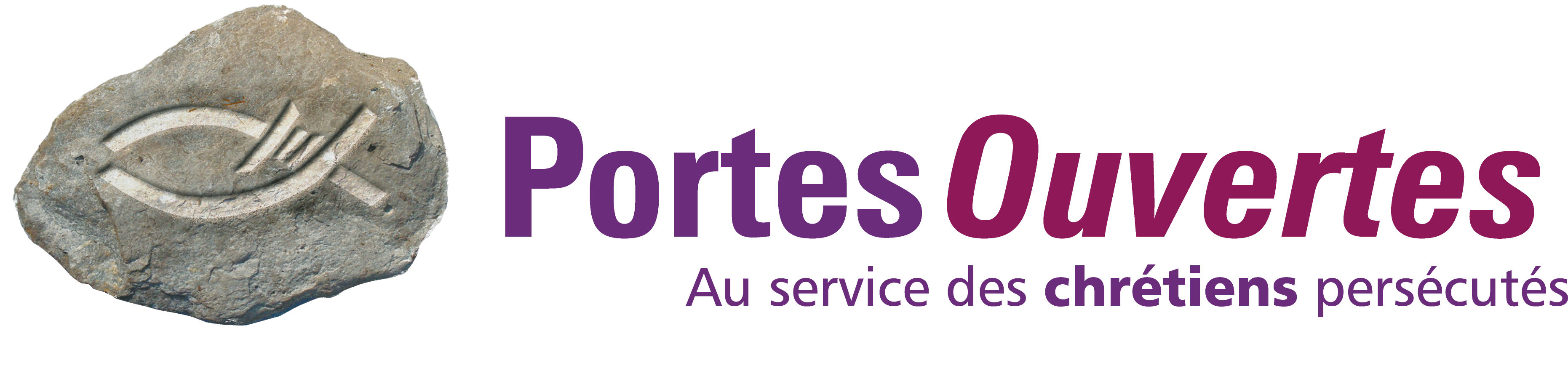 5. Quel est ce pays ?
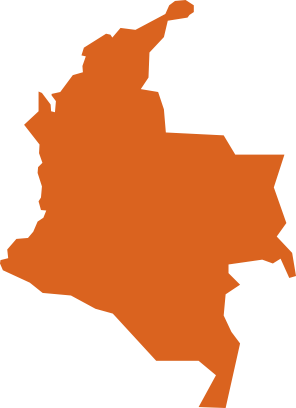 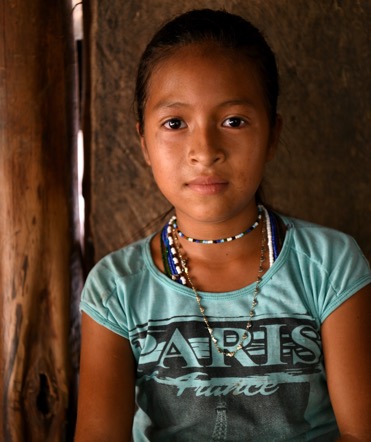 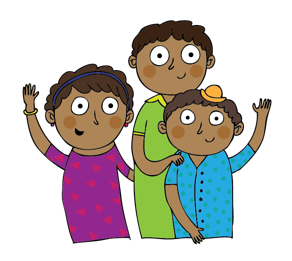 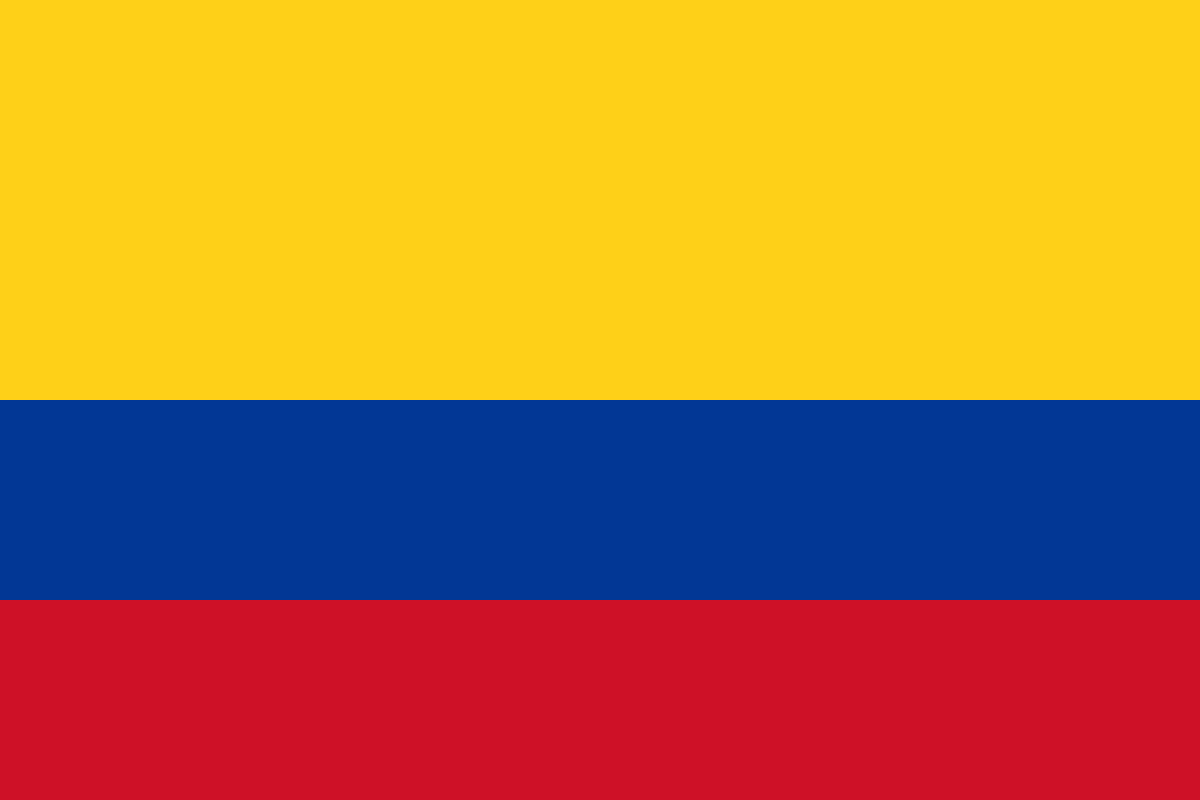 LE SAVAIS-TU ?
Ce pays est nommé selon un explorateur italien très connu.
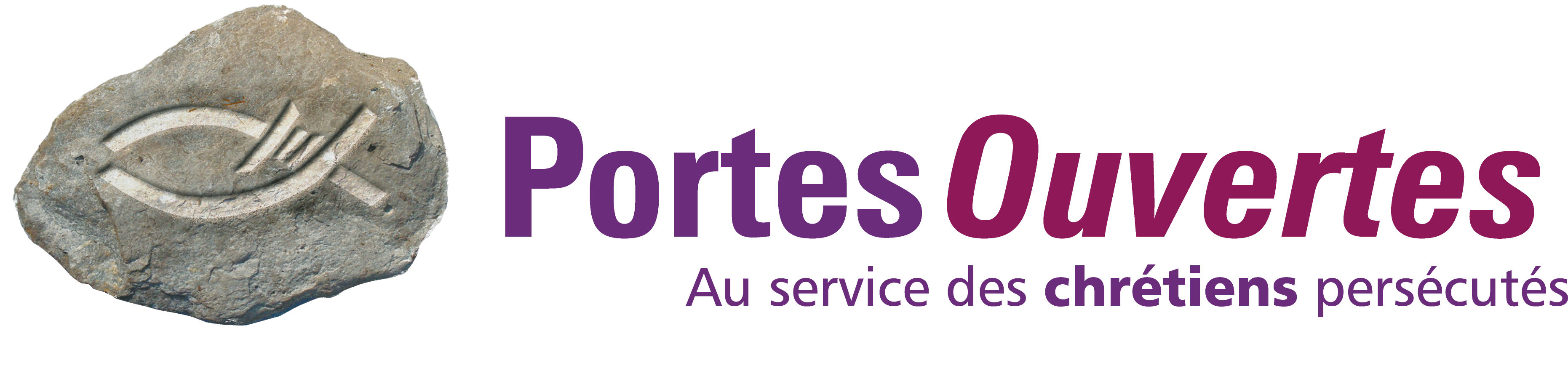 6. Quel est ce pays ?
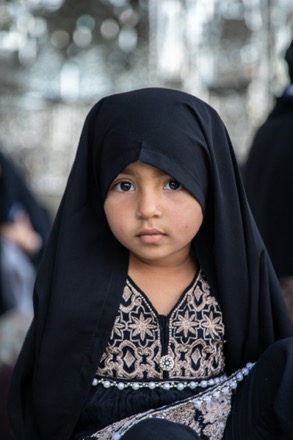 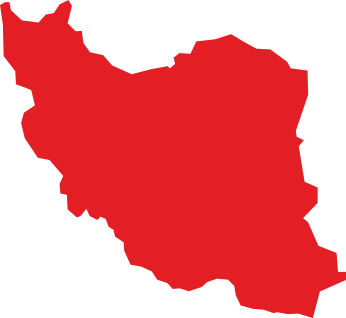 LE SAVAIS-TU ?
Ce pays était autrefois appelé la Perse.
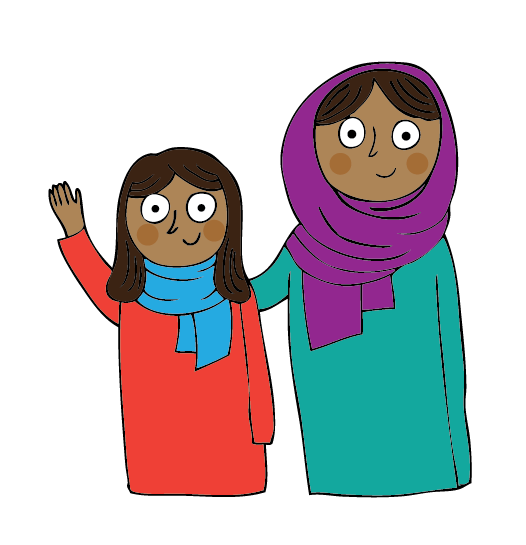 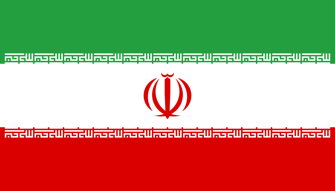